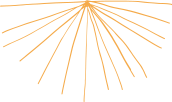 CHÀO MỪNG CÁC EM ĐẾN VỚI TIẾT HỌC HÔM NAY
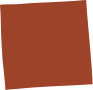 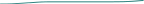 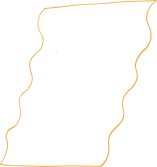 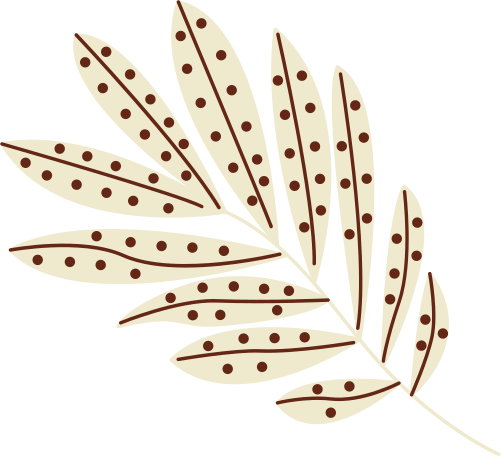 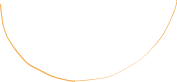 Tiết :
ÔN TẬP
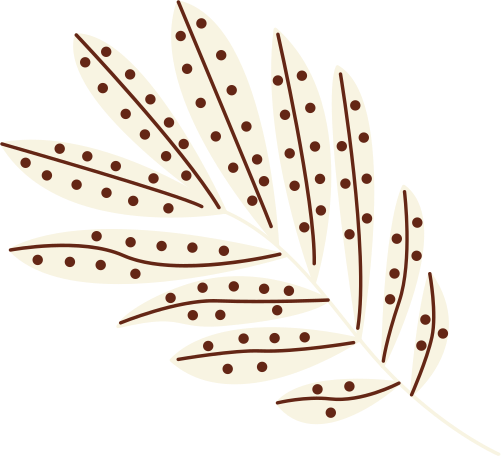 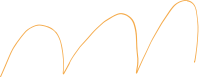 THẢO LUẬN THEO NHÓM
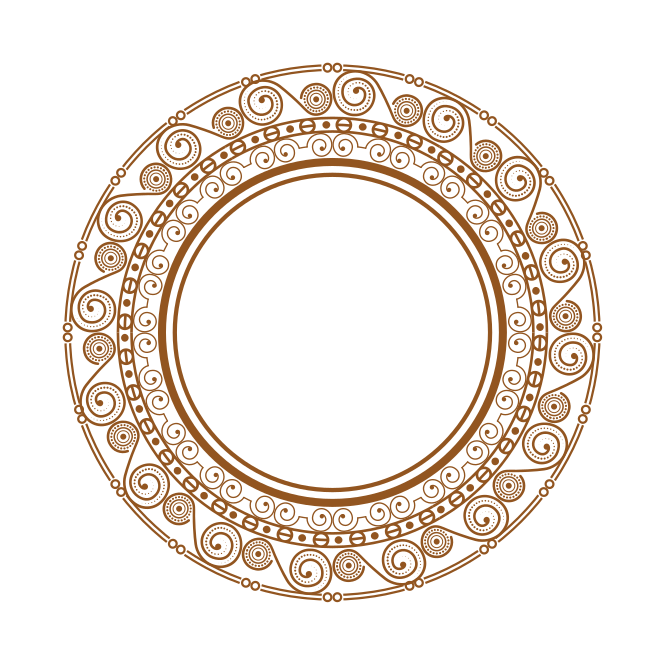 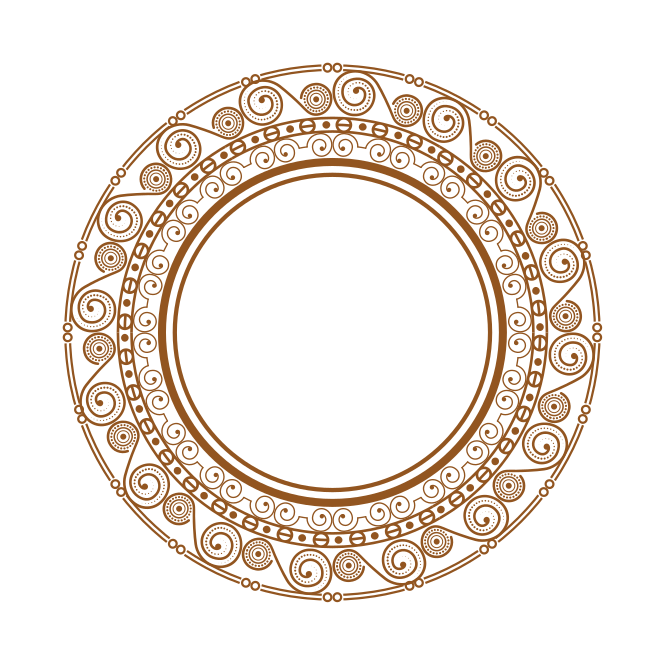 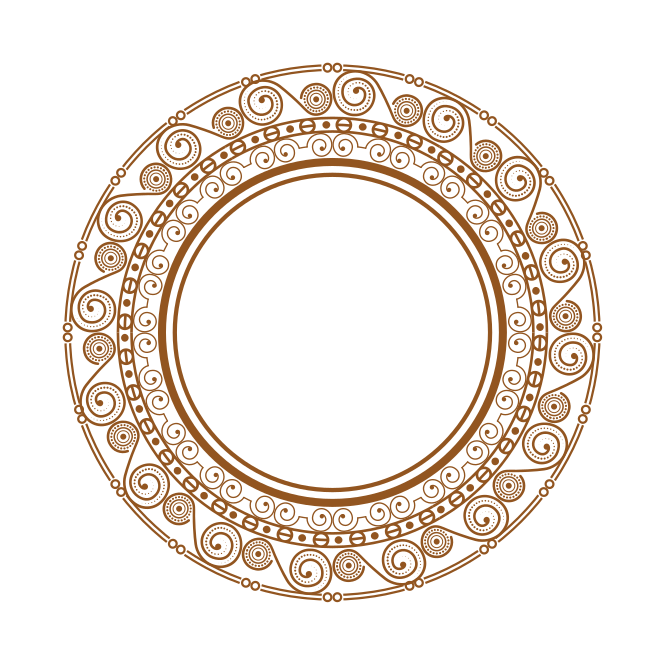 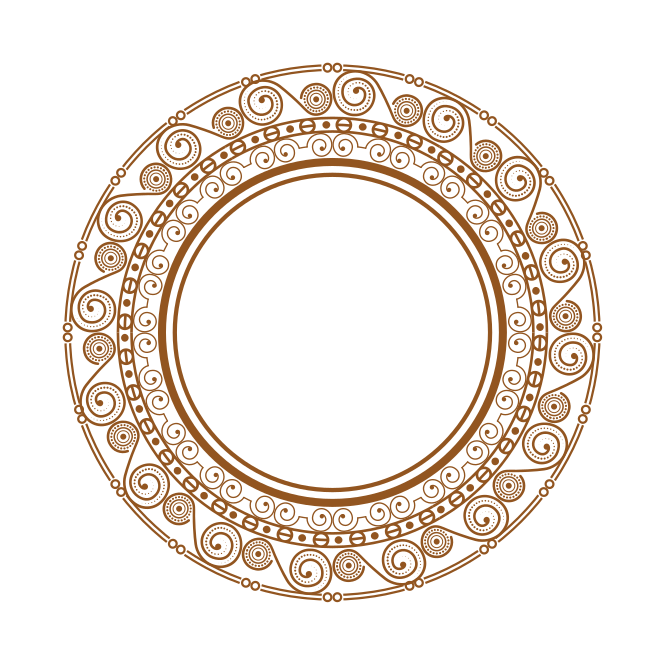 02
01
03
04
Bài 4
Bài 3
Bài 2
Bài 1
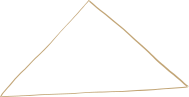 Bảng tóm tắt nội dung chính của ba văn bản
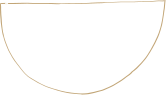 Bài 2 : Theo em, cách cảm nhận cuộc sống của các nhân vật trong ba văn bản trên có gì giống và khác nhau.
Bài 3. Trong ba văn bản trên, văn bản nào thuộc thể loại truyện đồng thoại? Dựa vào đâu, em cho là như vậy?
Cả ba văn bản trên đều thuộc thể loại truyện đồng thoại. Vì hai văn bản đều có những đặc điểm đặc trưng của truyện đồng thoại:
Vẽ sơ đồ vào vở và điền những đặc điểm của kiểu bài kể lại trải nghiệm của bản thân.
Bài 4
Đọc hiểu văn bản
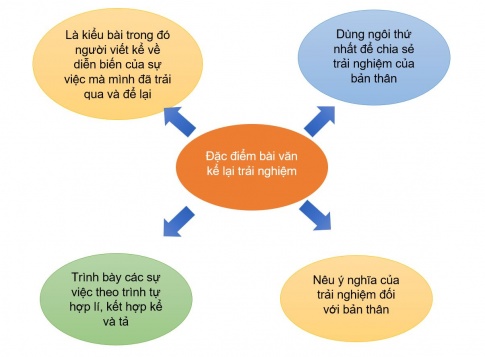 Bài 5:
Em rút ra bài học kinh nghiệm gì về cách kể lại một  trải nghiệm của bản thân..
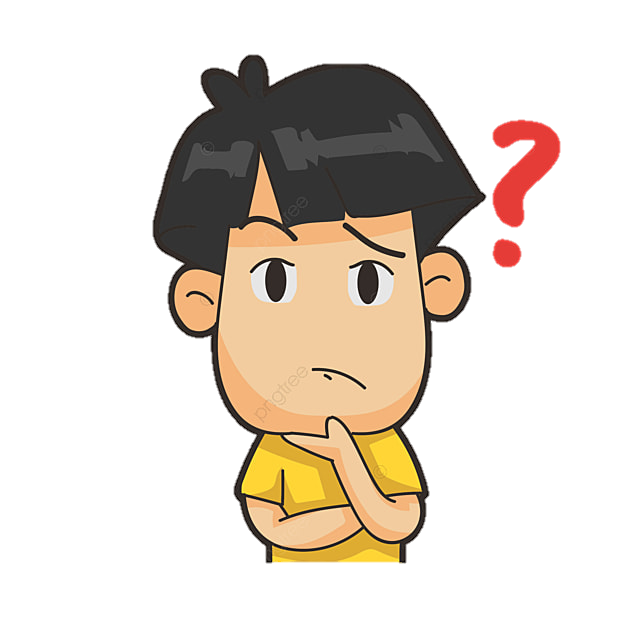 1
2
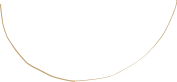 Câu 6. Qua những gì đã học trong bài này, em nghĩ gì về ý nghĩa của trải nghiệm đối với cuộc sống của chúng ta?
Qua những bài học này, mỗi chúng ta cần hiểu rằng trong cuộc sống những trải nghiệm sẽ giúp ta có thêm kinh nghiệm sống, cảm nhận thiên nhiên, con người và cuộc sống trọn vẹn hơn. Từ đó, chúng ta hiểu được những giá trị trong cuộc sống và hoàn thiện nhân cách, tâm hồn mình hơn.
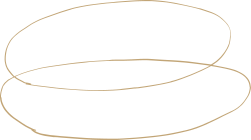 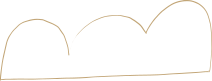 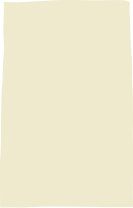 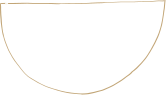 Vận dụng
Qua những gì đã học trong bài này, em nghĩ gì về ý nghĩa của trải nghiệm đối với cuộc sống của chúng ta.
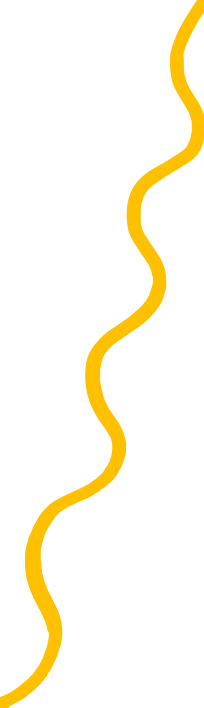 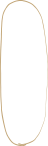 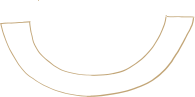 HƯỚNG DẪN VỀ NHÀ
Ôn lại khái niệm, đặc điểm thơ lục bát.
Ôn tập cách viết đoạn văn ghi lại cảm xúc về bài thơ lục bát.
Đọc trước bài 5.
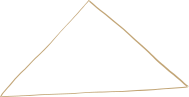 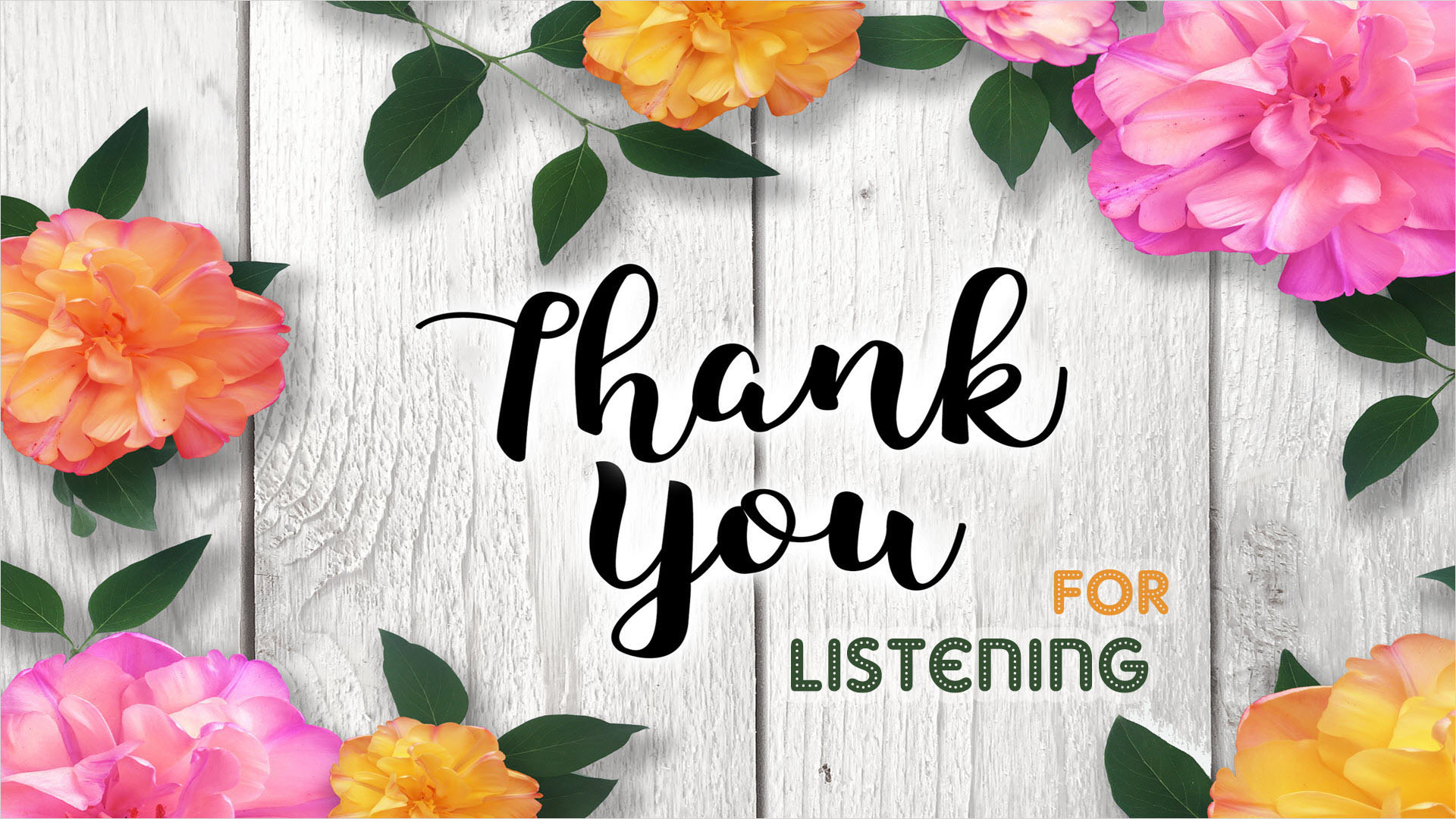